기초수 수용
(基礎受 受容)
기
초수 수용이란 무엇인가?
기초수(基礎受)란 무엇인가?
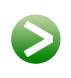 기초가 되는 느낌
‘지금 - 여기’ 자기 자신의 심신에 흐르는 느낌   
현재 자기 자신 속에서 가장 살아있는 느낌을 말함
수(受)
느낌 · 지각 · 정서의 마음작용 등에 대한 불교 용어.
수(受)에 대한 가장 기본적인 세분화는 3수(三受)인데 괴로운 느낌인 고수(苦受), 즐거운 느낌인 락수(樂受), 괴롭지도 즐겁지도 않은 담담한 느낌인 사수(捨受)로 나뉘어짐.
기
초수 수용이란 무엇인가?
수용이란 무엇인가?
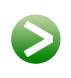 가치 판단을 하지 않고 받아들이는 것
수용이란 가치 판단을 하지 않고 그대로 느껴주는 것
좋으면 좋은 대로 나쁘면 나쁜 대로 느껴지는 것을 그대로 받아들임

설령 기초수가 좋지 않더라도 그것을 수용함 
기초수를 수용할 때 우리 마음 속에는 긍정적인 공덕이 생김
기
초수 수용하기
기초수 수용 방법
1. 현재 느끼는 느낌을 그대로 관조한다.
지금 여기에서(Here and now) 일어나는 느낌의 종류와 강도 등을 그대로 받아들임
자기 자신 속에 어떤 느낌이 어떤 강도로 흐르고 있는지 잘 알게 됨
그대로 수용하지 않고 가치판단을 할 경우 이중화살이 될 수 있음 
예) 감기로 아픈 경우를 생각해 보자. 감기로 인하여 아픈 느낌을 그대로 수용하지 않고 아픈 것 때문에 짜증을 내면 아픈 느낌과 짜증이라는 이중의 부정적인 감정을 가지게 됨
기
초수 수용하기
기초수 수용 방법
1. 현재 느끼는 느낌을 그대로 관조한다.
느낌을 관조하다 보면 느낌의 조건이 되는 부분에 대해 깨달음 

이 느낌이 일어나게 된 조건은 결국 내가 만든 것,  
‘내 책임이다.’ 라는 깨달음을 얻게 됨
기
초수 수용하기
기초수 수용 방법
2. 나는 우주의 일부이니, 우주의 탓이기도 하다.
나는 우주의 일부이므로 이는 우주의 일임을 생각함 

내 몸에서 일어나는 일은 나 혼자만 관련된 것이 아니라 우주와의 관계에서 일어난 일 
우주에게 책임을 조금 미룸으로써 내 책임이라고 느꼈을 때 부담감을 해소할 수 있음
기
초수 수용하기
기초수 수용 방법
3. 나의 느낌을 정화하는 것은 우주의 부분을 정화하는 것이다.
내 마음을 정화하고 이는 우주를 정화하는 것임을 생각함 

지금 나의 느낌을 내 안에서 용해한다면,
나는 우주의 일부이기 때문에 결국 우주의 일부를 정화한 것이 됨